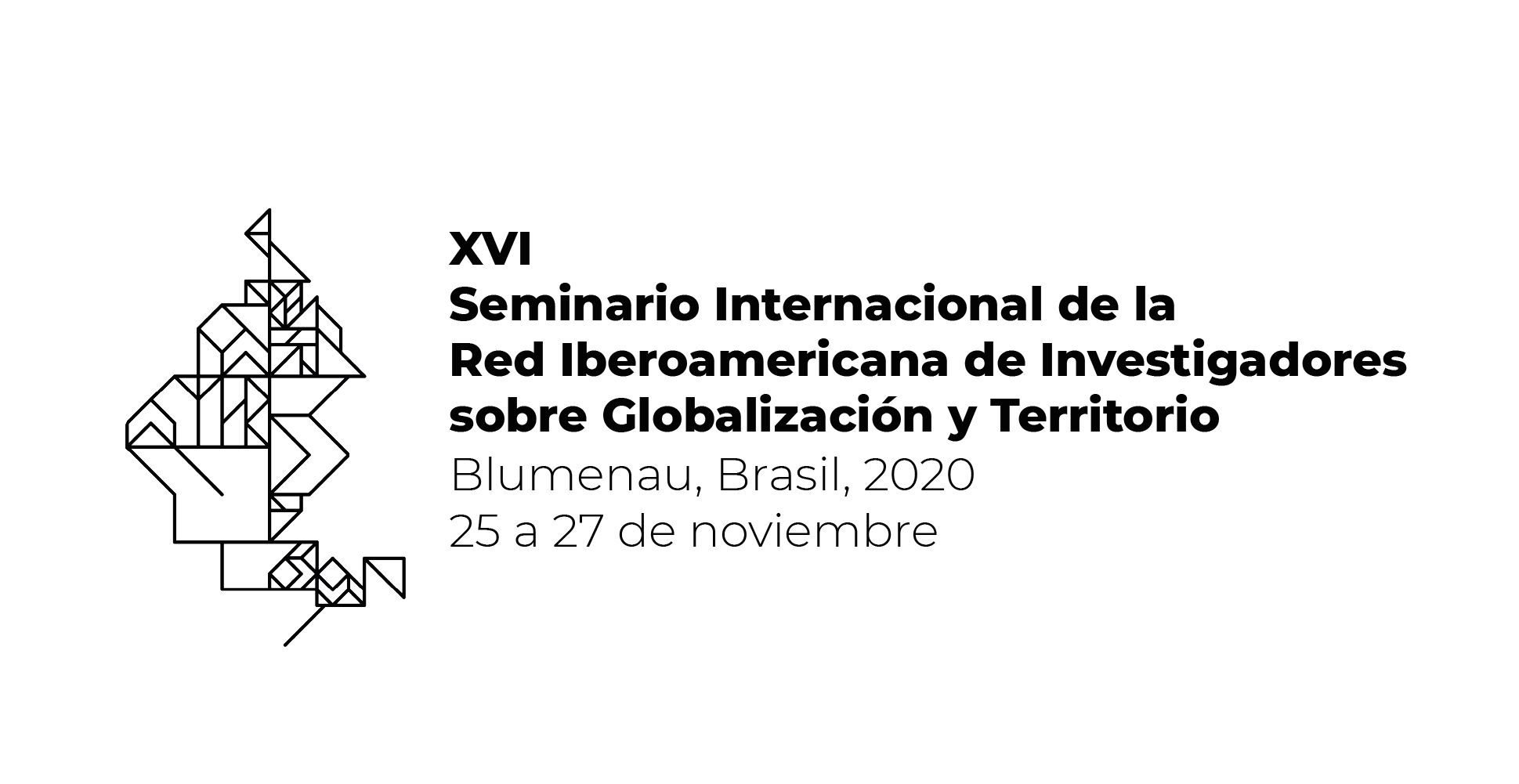 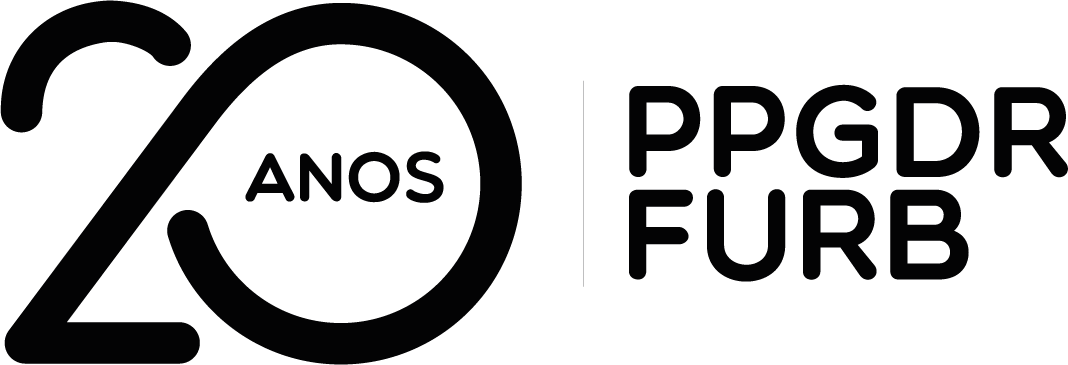 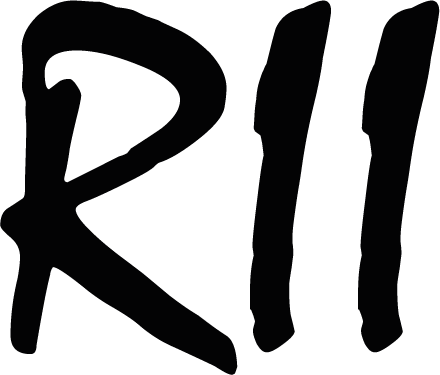 TÍTULO DO TRABALHO: 
Subtítulo
Autor Principal
Instituição
Cidade – País

Co-Autor 1
Instituição
Cidade – País

Co-Autor 2
Instituição
Cidade – País
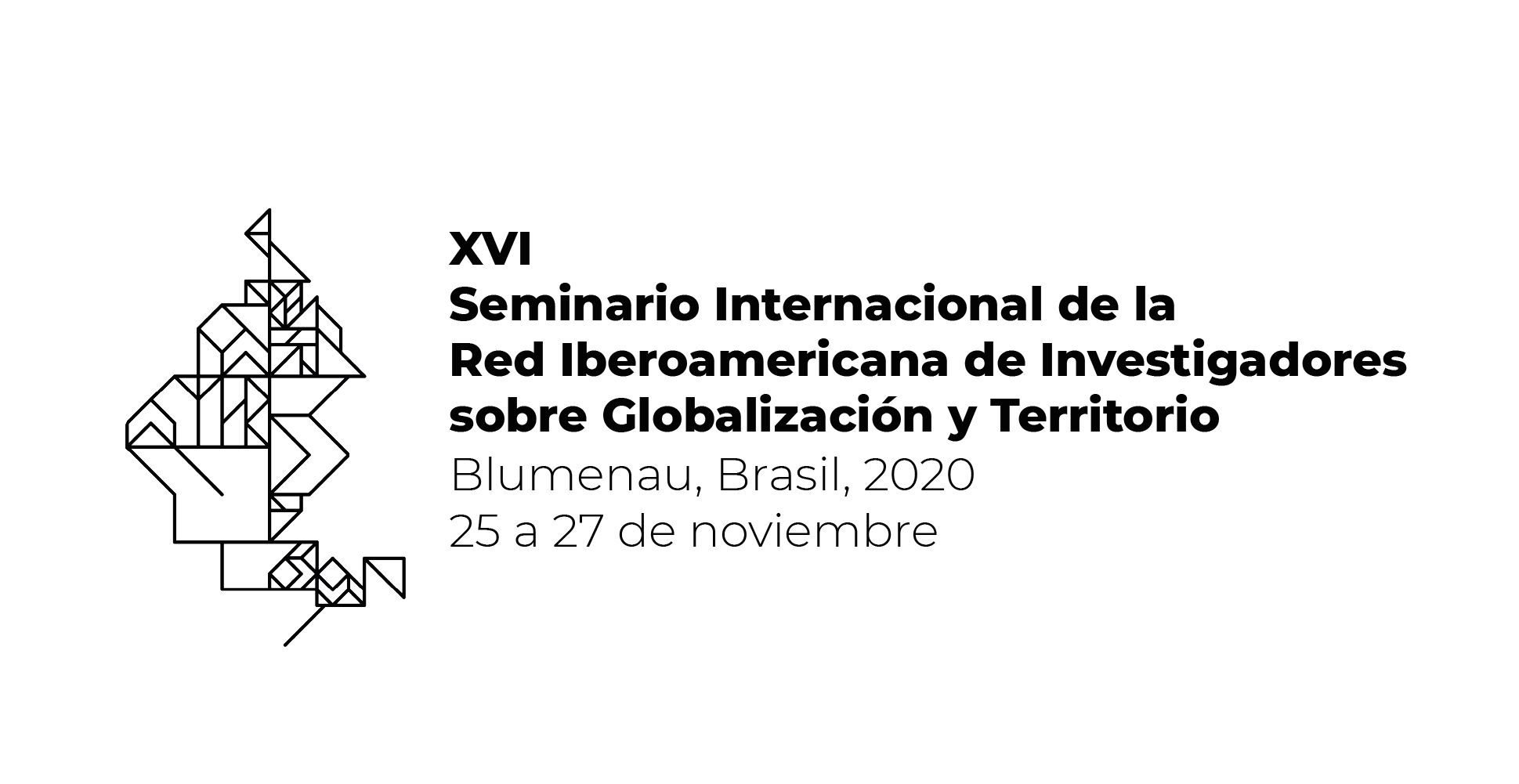 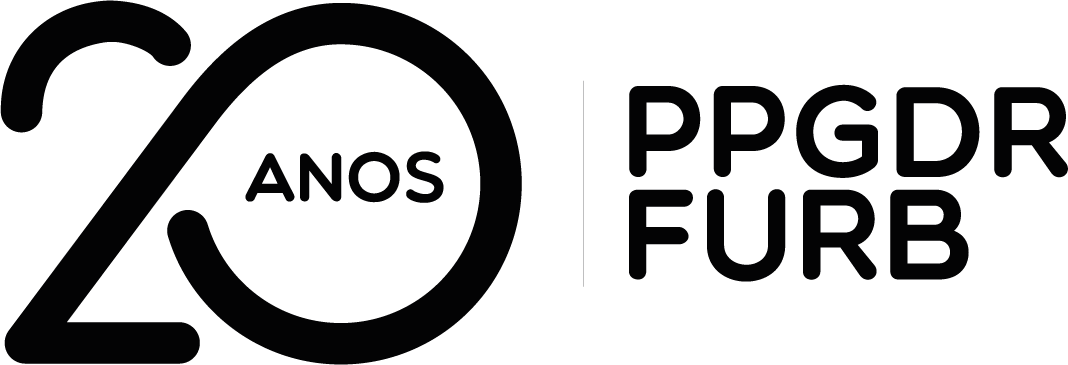 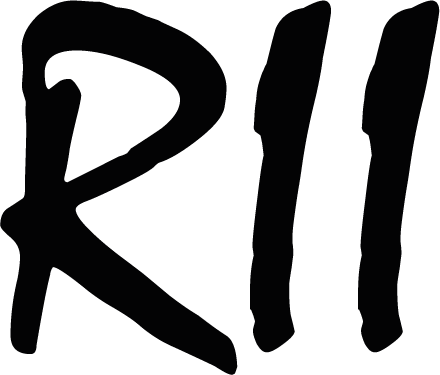 INTRODUÇÃO, METODOLOGIA...
Texto corrido da apresentação;
Preferencialmente organizado em tópicos;
Máximo de 25 palavras por slide;
Podem ser utilizadas imagens, gráficos e tabelas.